Vems påstående stämmer?
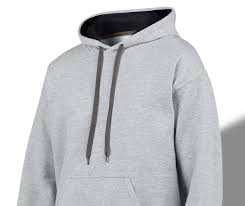 Priset på en tröja är x kr. När det är rea sänks priset med 20 %. Efter en vecka är tröjan fortfarande inte såld. Affären sänker då priset med ytterligare 20 %.
Är det något av påståendena som stämmer?
Eftersom 0,8 gånger 0,8 är 0,64 så tror jag att det nya priset är 0,64x kr.
Det nya priset är då 0,6·x kr.
Priset har väl sänkts med mindre än 40 %?
Det stämmer inte. Priset har väl sänkts med mer än 40 %. Men jag vet inte hur jag ska teckna det.
C
D
A
B
Vems metod är korrekt?
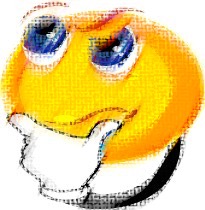 Förenkla uttrycket 5x – 2x(2 – x).
– Vem har löst uppgiften korrekt?
– Vilka fel har de andra gjort?
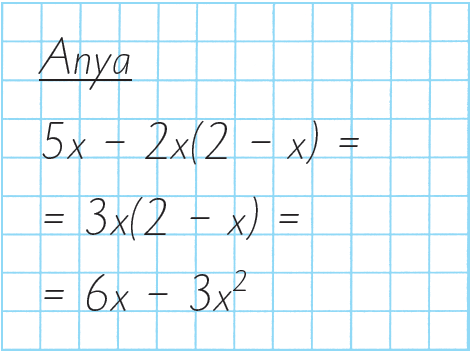 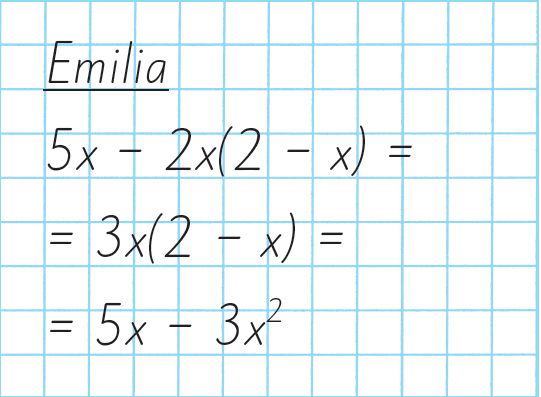 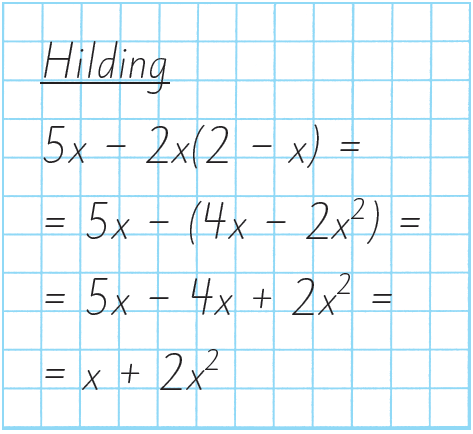 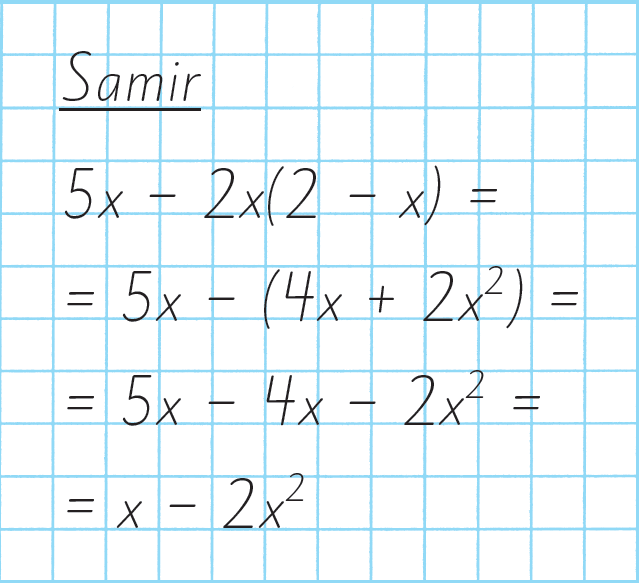 Fyrfältsproblem – plantorna
Två plantor växer bredvid varandra. Den ena plantan är 12 cm lång och den växer 3,5 cm varje dygn. Den andra plantan är 20 cm lång och växer 2,5 cm varje dygn. 

Hur många dygn dröjer det innan de båda plantorna är lika långa? Hur långa är plantorna då?
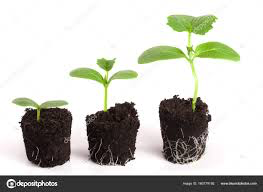 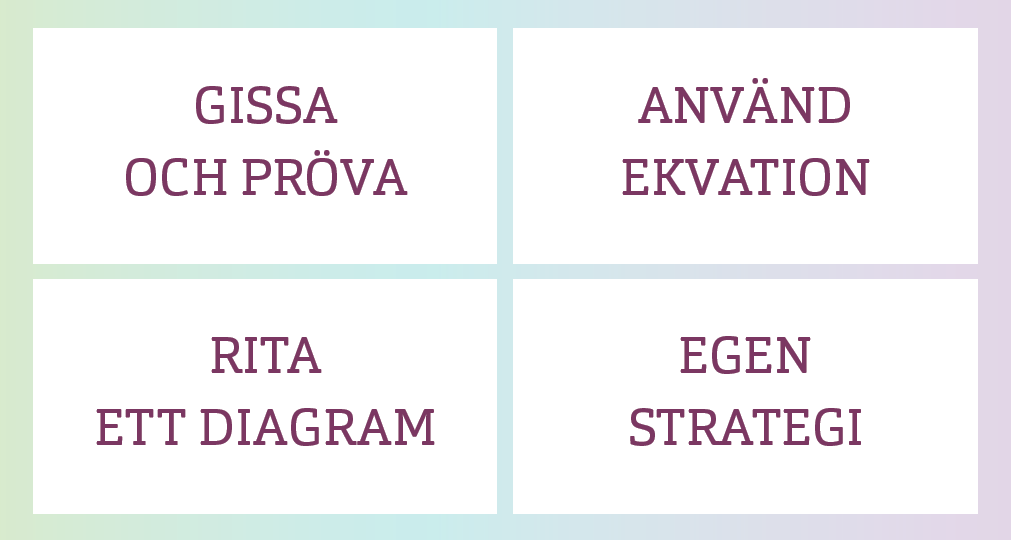 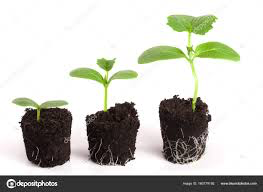 Lösningsförslag
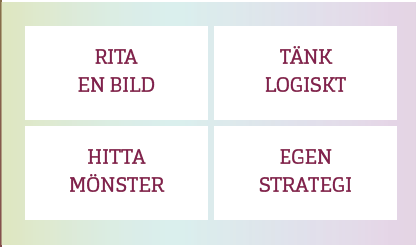 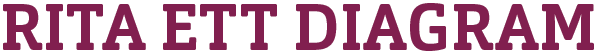 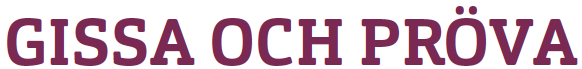 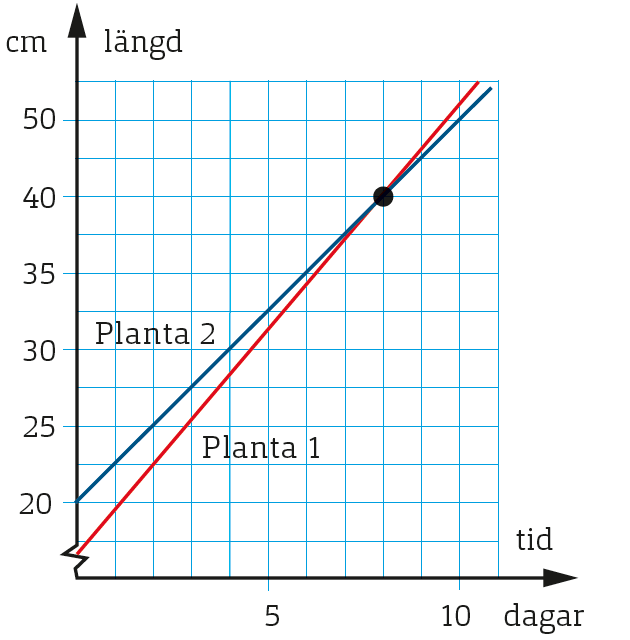 Den ena plantans längd kan beskrivas med ekvationen
y = 3,5x + 12 och den andra med ekvationen y = 2,5x + 20.
32,5
5
22,5
1
29,5
15,5
6
2
35
33
25
19
Skärningspunkten (8 , 40) visar att efter 8 dygn är båda 40 cm långa.
7
37,5
3
27,5
36,5
22,5
40
8
30
4
40
26
De båda ekvationerna ritas in i ett koordinatsystem.
Det dröjer 8 dygn och då är plantorna 40 cm långa.
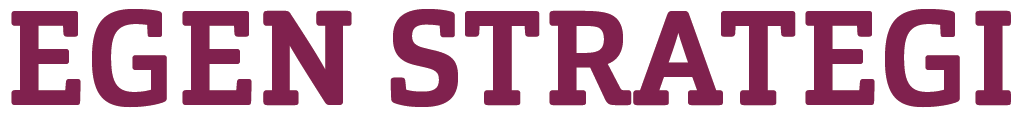 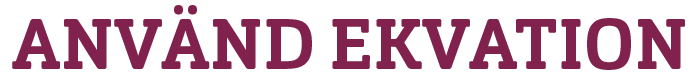 Den fjärde strategin kan vara Tänk logiskt.
Antag att det dröjer x dygn innan plantorna är lika långa
För varje dygn minskar skillnaden med 1 cm.
Eftersom skillnaden från början var 8 cm dröjer det 8 dygn innan plantorna är lika långa.
12 + 3,5x = 20 + 2,5x
12 + x = 20
8
x =
Längden är då:
(12 + 8 · 3,5) cm =
40 cm
Plantornas längd:
40 cm
(12 + 8 · 3,5) cm =
Det dröjer 8 dygn och då är plantorna 40 cm långa.
Det dröjer 8 dygn och då är plantorna 40 cm långa.
Räkna och häpna – jordens vikt
De senaste 200 åren har antalet människor ökat med cirka 6,6 miljarder. Det motsvarar ungefär 400 miljarder kg människa. 

Men eftersom vi människor är byggda av atomer från jordklotet ökar inte jordklotets sammanlagda vikt när vi ökar i antal.
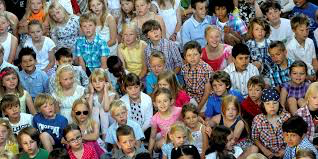 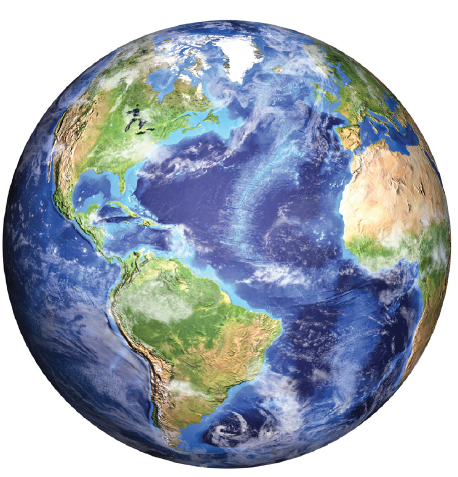 Låt oss nu anta att människor från en annan planet kommer hit till jorden. Hur många människor skulle det behövas för att jordens vikt skulle öka med 1 %? Räkna med att jordens vikt är 6 · 1024 kg.
A.
B.
Skulle alla dessa människor få plats på jorden?
Lösningsförslag
Jordens vikt: 6 · 1024 kg.  1 % av detta är 6 · 1022 kg.
Vi antar att medelvikten på alla dessa människor som måste flygas hit från en annan planet är 60 kg.
Det behövs då 6 · 1022 / 60 människor =
1 · 1021 människor.
Jordens area är 510 · 106 km2 =
510 · 1012 m2 (men endast 30 % av detta är land).
Antal personer per kvadratmeter:
2 miljoner personer
1 · 1021 / 510 · 1012 =
1 000 · 1018 / 510 · 1012 ≈
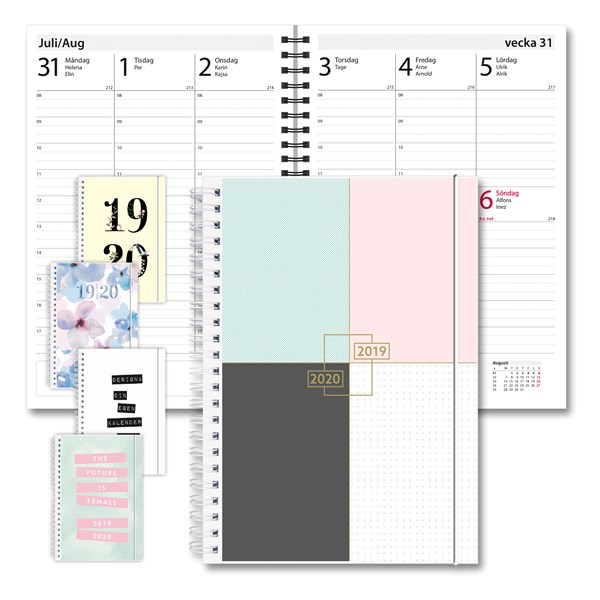 Resonerna och utveckla – kalendern
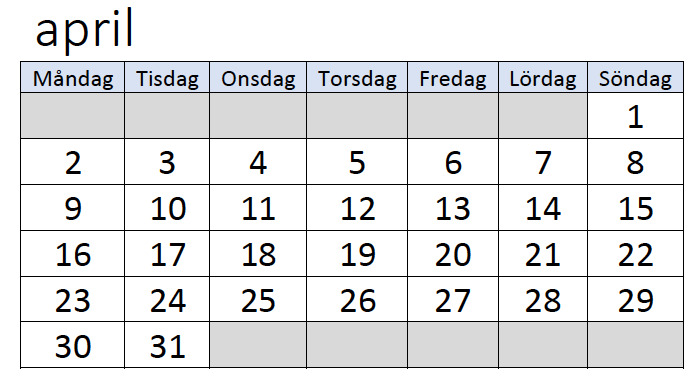 Välj i kalendern fyra tal som finns i en rektangel. Den kan till exempel se ut på det sätt som den röda rektangeln i bilden visar.
3
a)  Beräkna nu produkten av de tal som 
      står diagonalt mot varandra i några 
      olika rektanglar. Jämför produkterna. 
      Vad kommer du fram till?
1
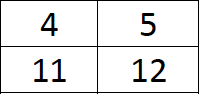 a)  Addera de tal i rektangeln som står  
      diagonalt mot varandra.
b)  Visa att det här gäller för vilken 
     rektangel du än väljer.
b) Välj en ny rektangel och gör samma sak.
c) Upptäcker du något samband? Beskriv det.
a)  Kalla minsta talet i en sådan här rektangel för x.  
      Hur kan då de övriga tre talen tecknas?
2
b)  Visa varför det du kom fram till i uppgift 1 gäller    
      för vilken rektangel du än väljer.
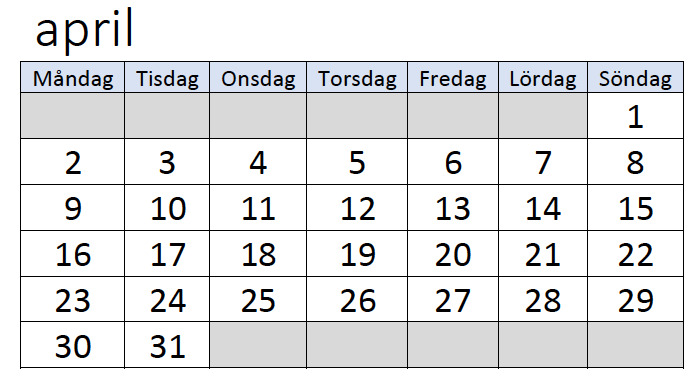 Titta nu på en rektangel med nio rutor, till exempel den gröna rektangeln i bilden ovan.
4
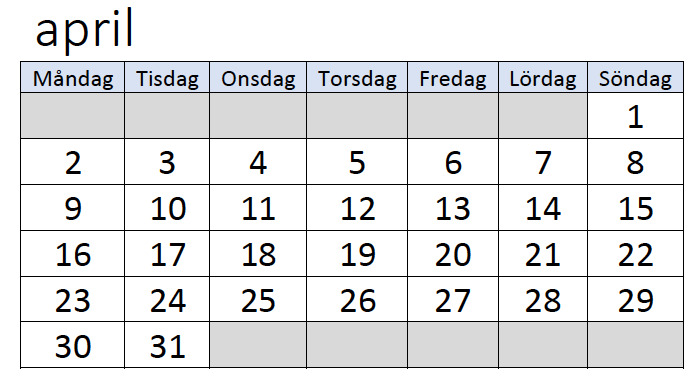 a) Ta det minsta talet i rektangeln.
c) Visa att det här gäller för vilken rektangel    
     du än väljer.
– addera med 8
– multiplicera sedan med 9
Vilket svar får du?
b) Addera alla tal i rektangeln.
Jämför med svaret i uppgift a).
Vad ser du då?
Lösningar
a) (x + 1), (x + 7) och (x + 8)
2.
a) 	-
1.
b)  x + (x + 8) = 2x + 8
b)	-
(x + 1) + (x + 7) = 2x + 8
c) 	Summan är densamma.
3.
a) Differensen mellan produkterna är alltid 7.
7
x2 + 7x + x + 7 – x2 – 8x =
b) (x + 1)(x + 7) – x(x + 8) =
4.
a) 180
b) 180
c)  Vi kallar det minsta talet för x.
Övriga tal är då (x + 1), (x + 2), (x + 7), (x + 8),
(x + 9), (x + 14), (x + 15) och (x + 16).
Vi utför beräkningen i a) och får då:
(x + 8) och 9(x + 8) = 9x + 72.
Vi utför sen beräkningen i b) och får då också uttrycket 9x + 72.
Värdera och redovisa – Resa till paris
Sara och Fredrik flög från Stockholm till Paris. Flygresan tog 2 h 30 min. På en karta mätte de att avståndet fågelvägen till Paris är 10 cm. 

Kartans skala var 1 : 15 miljoner.
Vilken var medelhastigheten om planet flög den kortaste vägen?
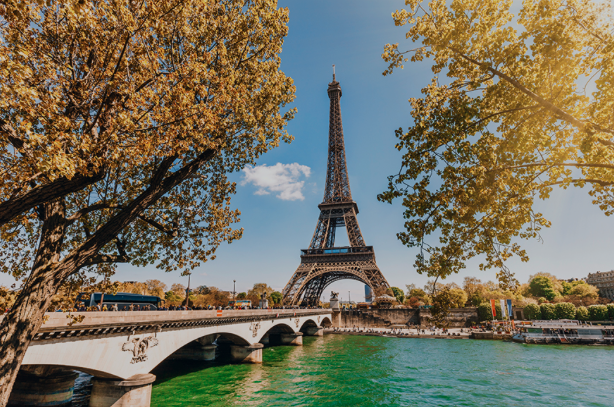 Vilken var medelhastigheten om planet flög den kortaste vägen?
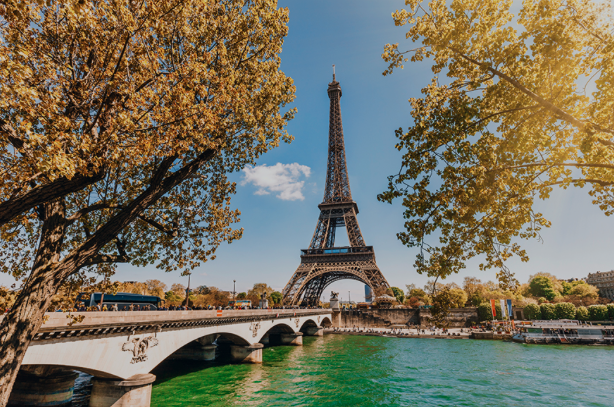 – Vilken lösning är bäst?
– Vilka brister ser du i de andra lösningarna?
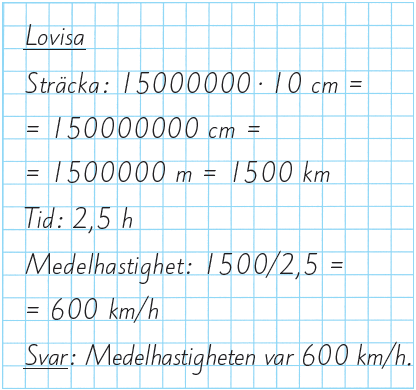 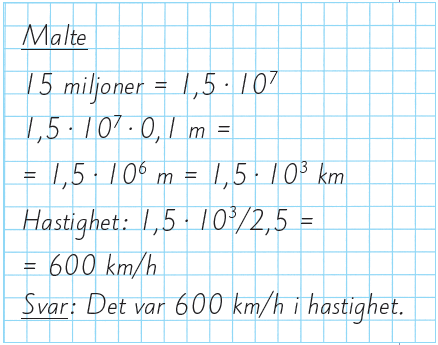 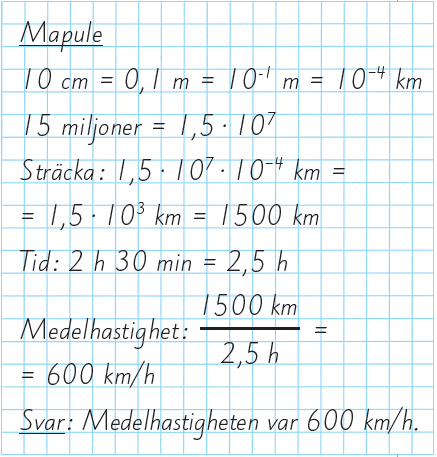 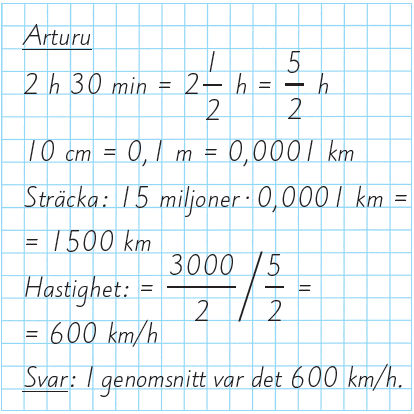